LA CIÈNCIA A L’ESCOLA
Recursos per a l’escola

Understanding Science, conceptual framework

Universitat de Berkeley, California, USA
APLICACIÓ A PRIMÀRIA
http://undsci.berkeley.edu/teaching/35.php

http://undsci.berkeley.edu/teaching/allgoals.php
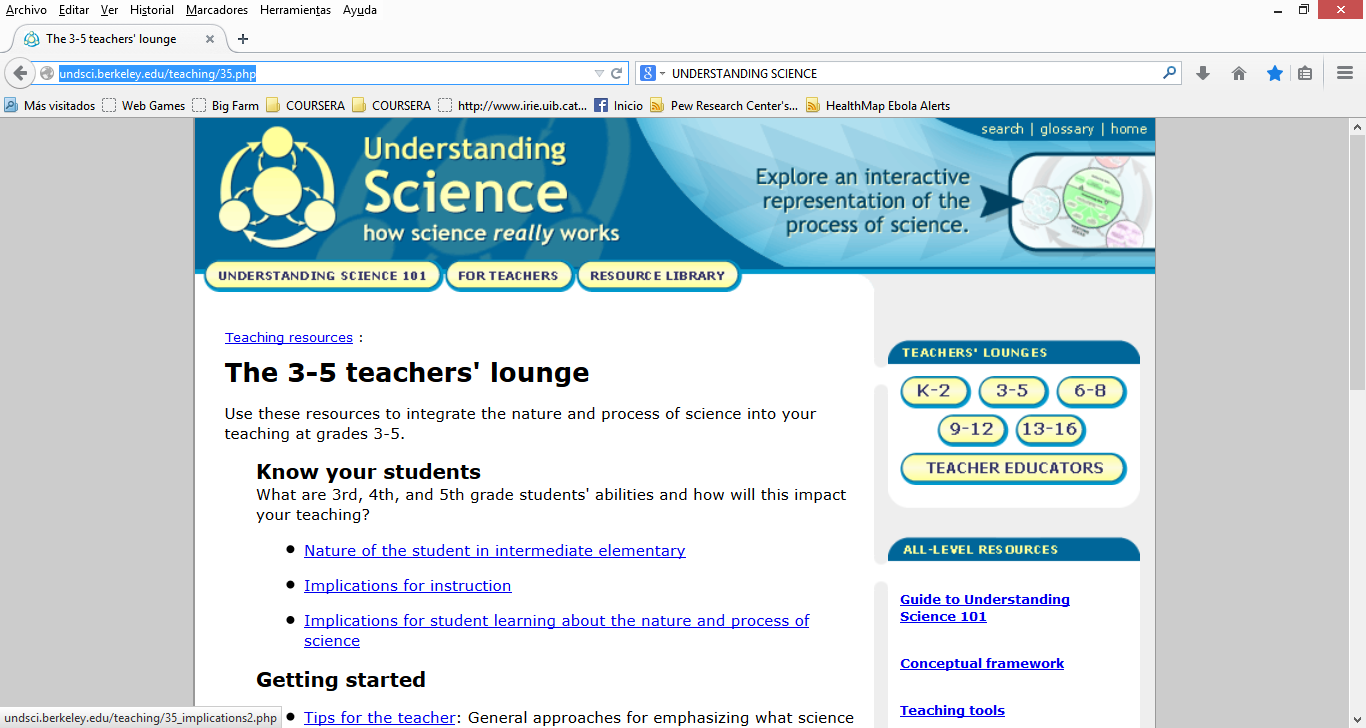 Què és la ciència

La ciència és un conjunt de coneixements I el procés per obtenir-lo.

Els científics treballen a partir de preguntes que es fan I fan

Els científics basen les seves idees sobre evidències

Les idees poden canviar a partir de noves evidències

Les preguntes poden conduir a altres preguntes
Com es treballa en ciència
Els científics observen, exploren, descobreixen i es comuniquen amb altres científics

 Els científics comuniquen els seus descobriments a la societat.

 Fan observacions amb els propis sentits I amb l´’ús de diversos aparells. 

Aspectes socials
Els científics no treballen sols sinó que es comuniquen altres de qualsevol part del món.
Beneficis de la ciència
La ciència genera beneficis per a la societat millorant la qualitat de vida
Exemples per aplicar l’estudi de la ciència a primària

Mystery boxes 
http://undsci.berkeley.edu/search/lessonsummary.php?&thisaudience=3-5&resource_id=188

Tennis shoe detectives
http://undsci.berkeley.edu/search/lessonsummary.php?&thisaudience=3-5&resource_id=188 

Xenosmilus
http://undsci.berkeley.edu/search/lessonsummary.php?&thisaudience=3-5&resource_id=190